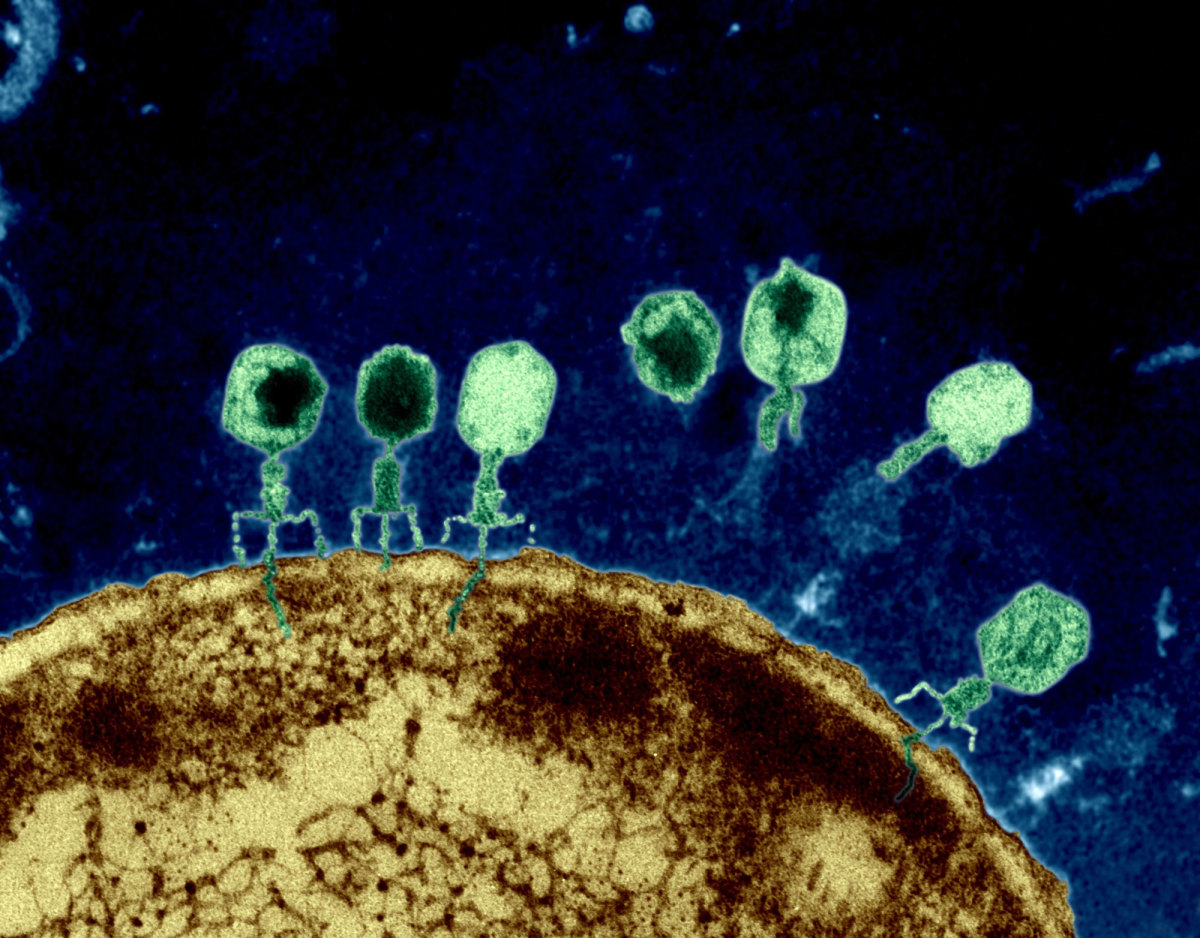 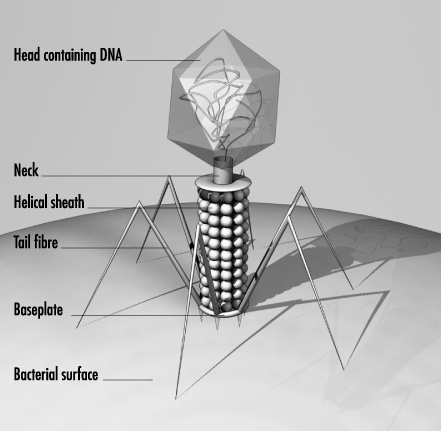 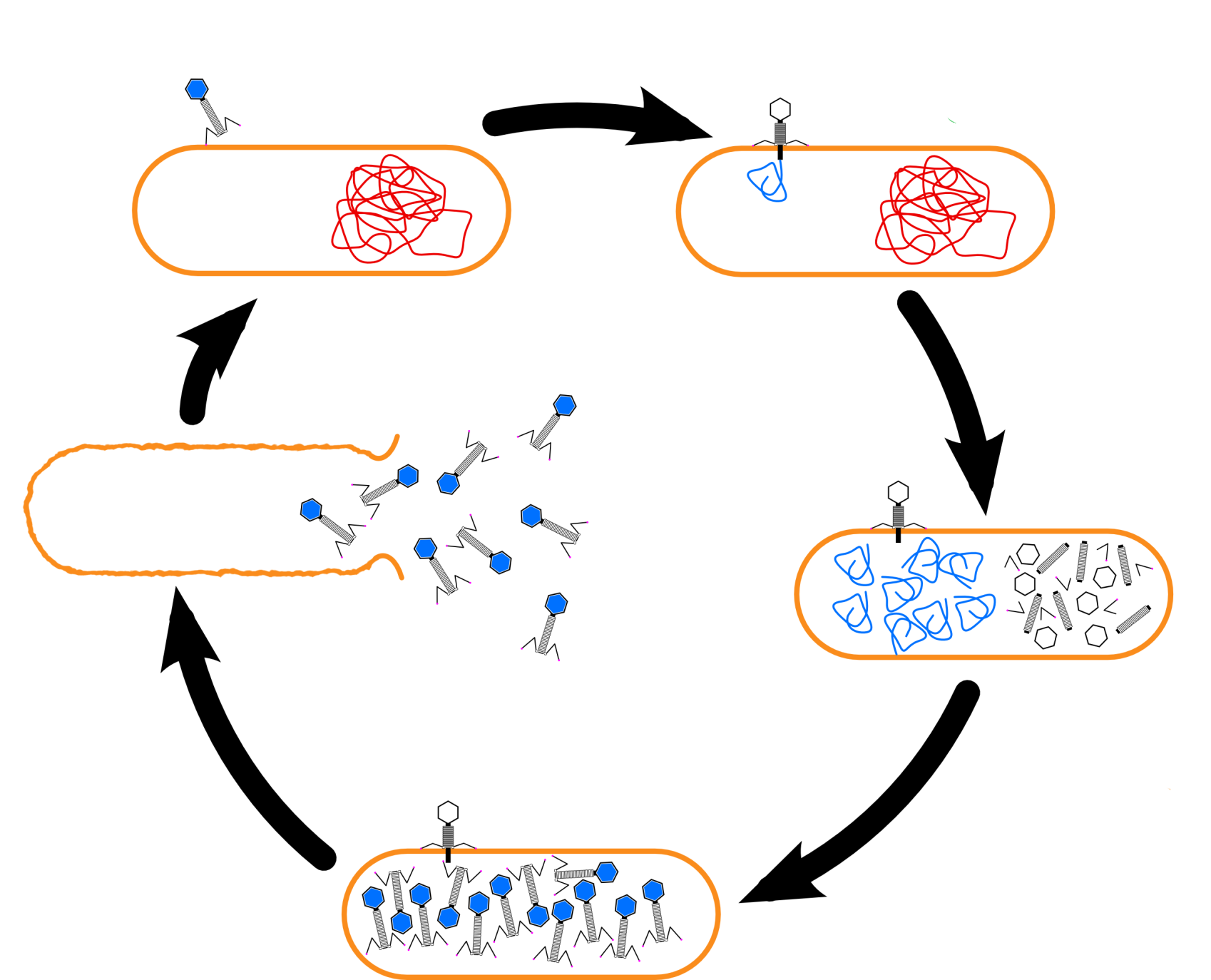 Wie können sich Bakterien gegen Bakteriophagen wehren?
Restriktionsenzyme
Zusammenfassung Restriktionsenzym: 
 „genetische Schere“, schneidet alle Arten von DNA an einer spezifischen Basensequenz und hinterlässt (meist)  sticky ends.
 sticky ends: überhängende Einzelstrangenden in einem Doppelstrang, die sich mit komplementären  Basen über Wasserstoffbrücken leicht verbinden.
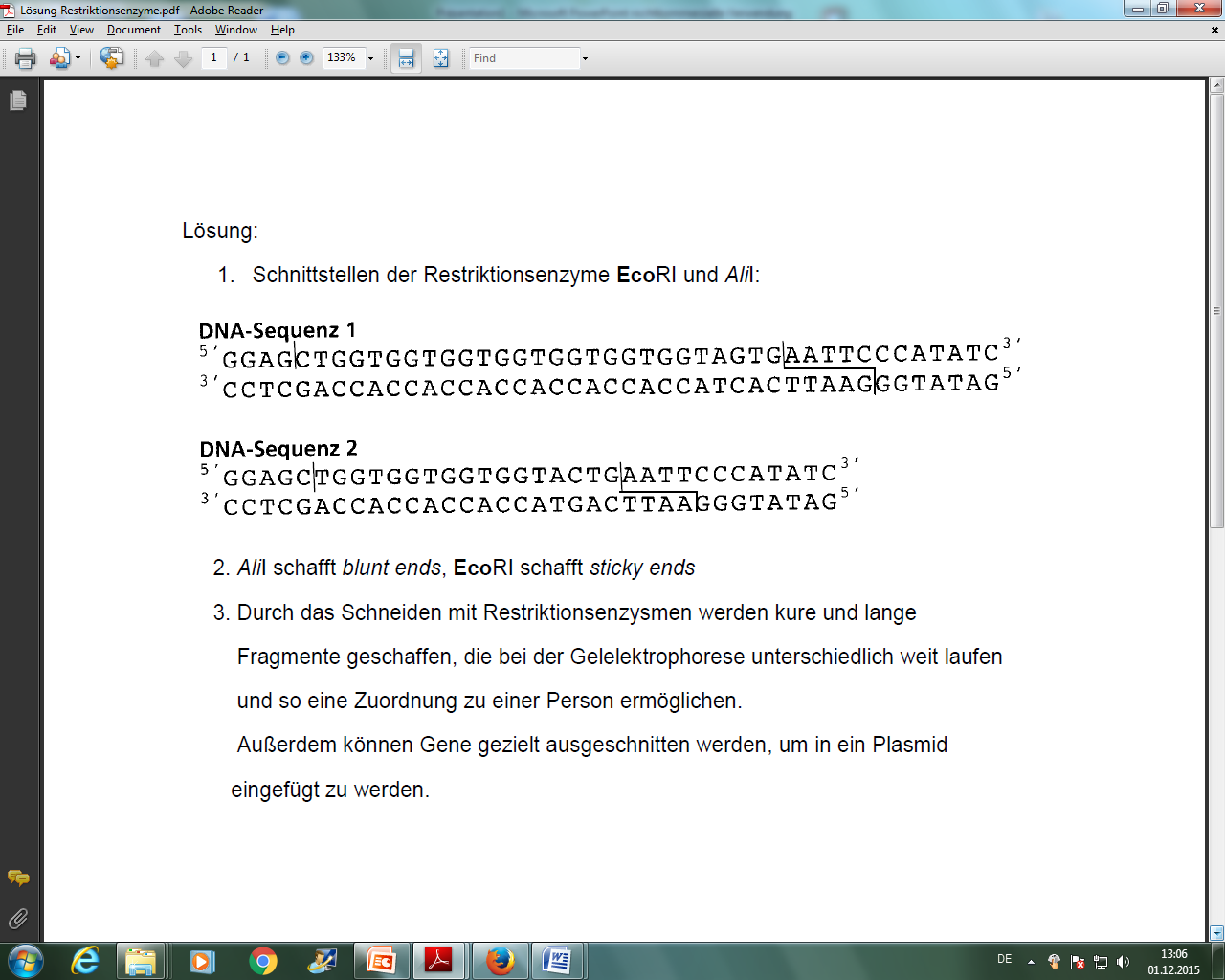 2.)
3.)
4.)
Zusammenfassung Vektor
 „Gentaxi“, Hilfsmittel zum Gentransfer, v.a. Plasmide und Bakteriophagen (Viren) 
 Zusammenfassung Plasmide
 ringförmige doppelsträngige DNA- Moleküle mit wenigen Genen. Plasmide kommen im Zellplasma von  
 Bakterien vor. In der Gentechnik sind Plasmide wichtige Vektoren.
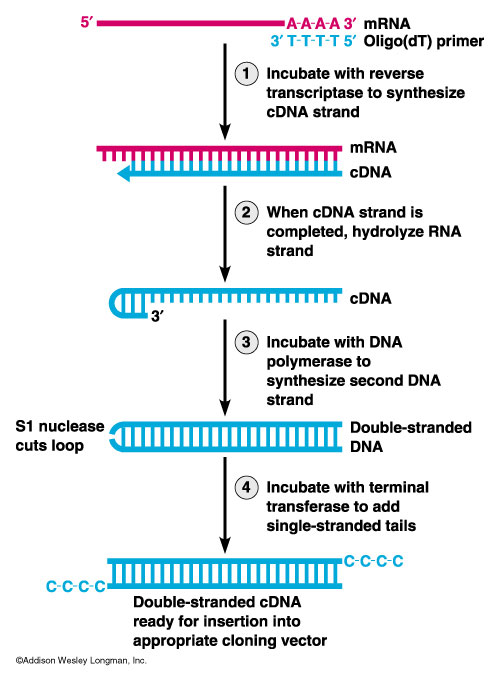 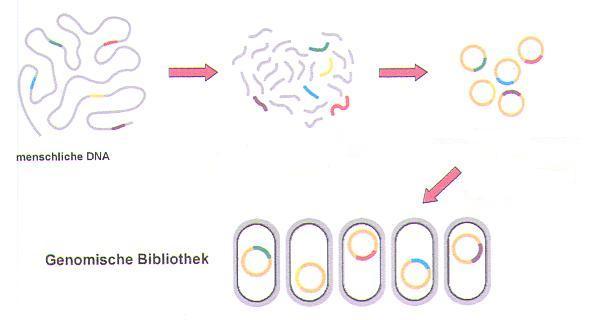 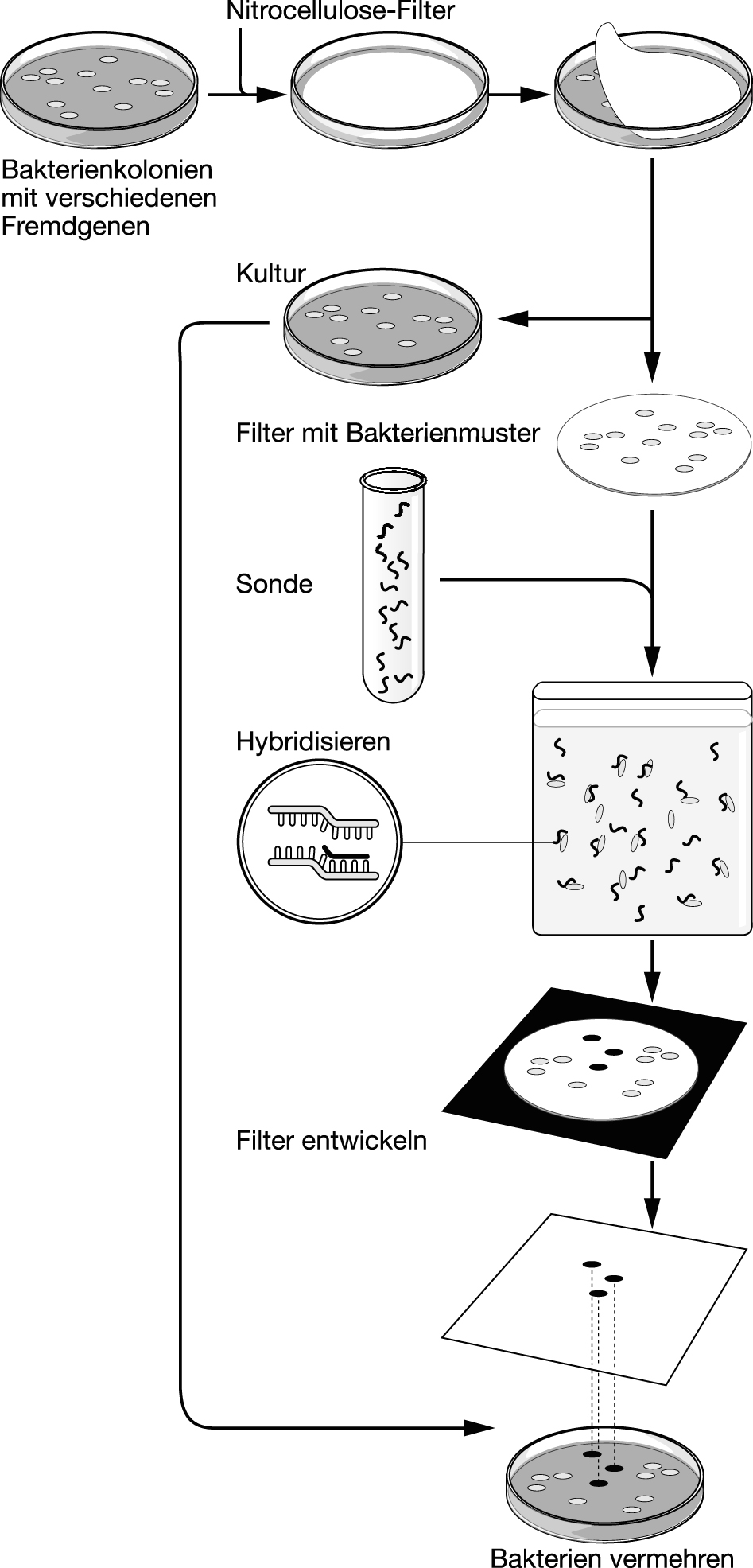